Europe
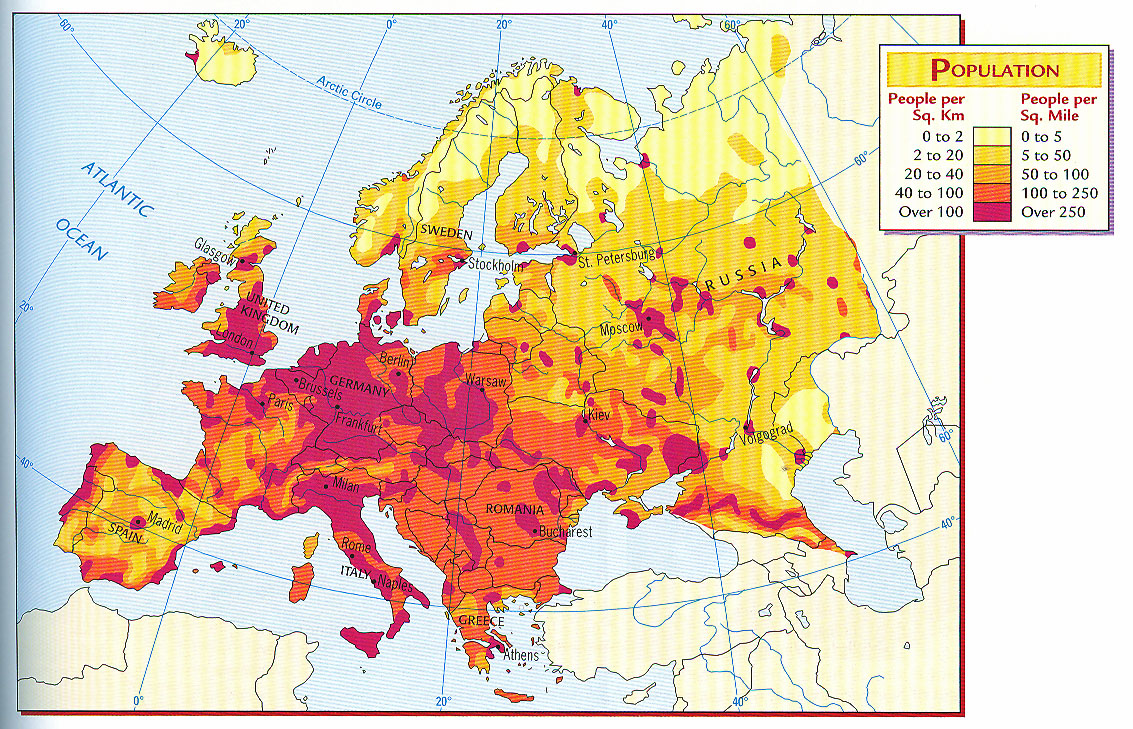 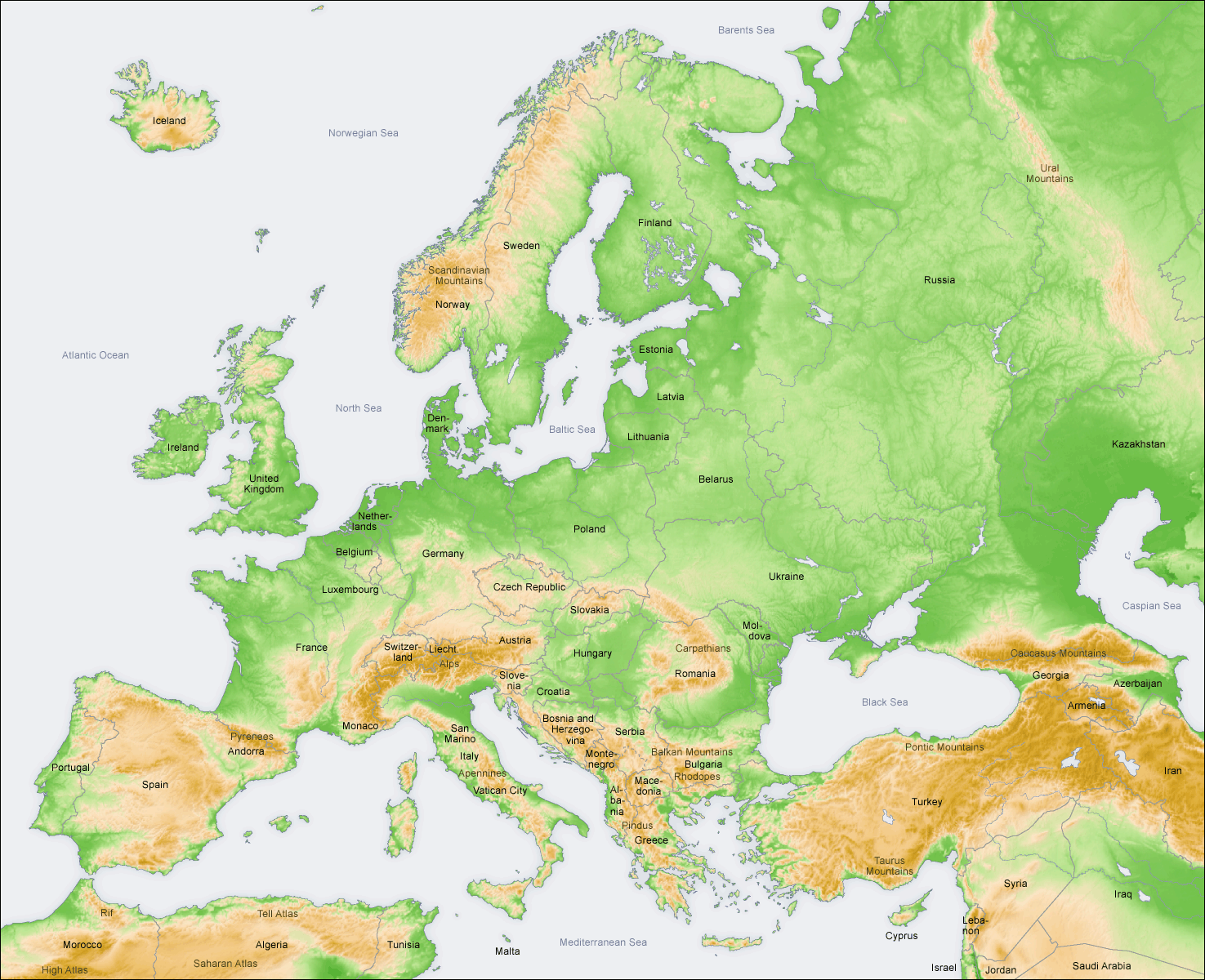 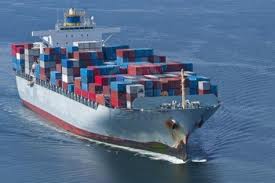 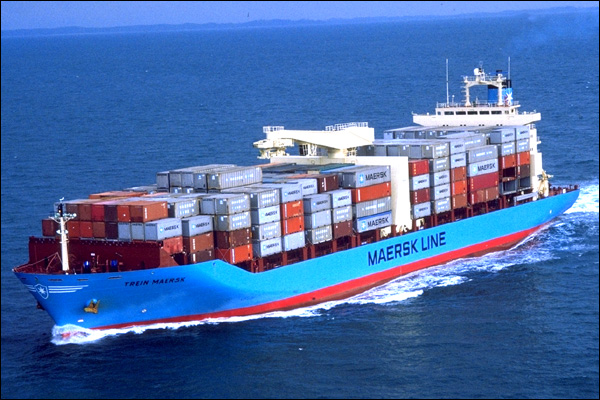 Shipping Lanes
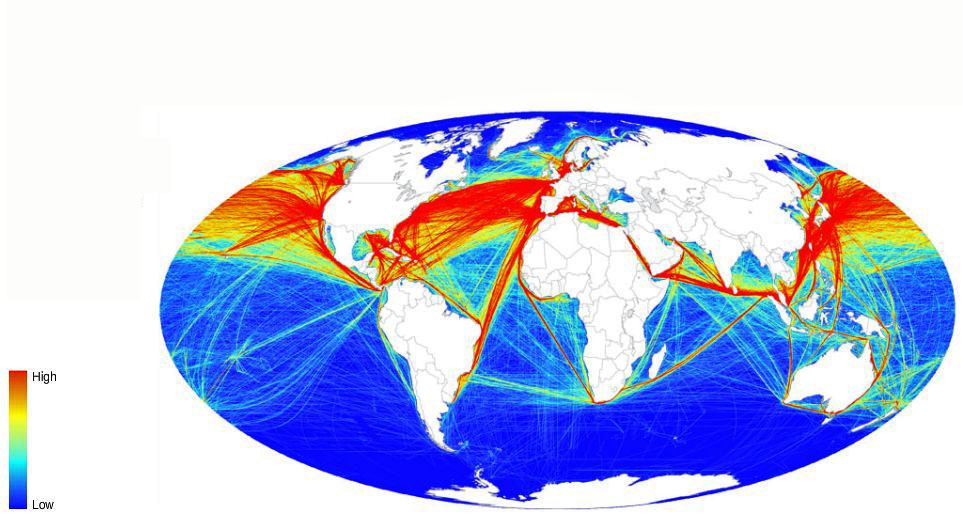 Russia and Eurasia
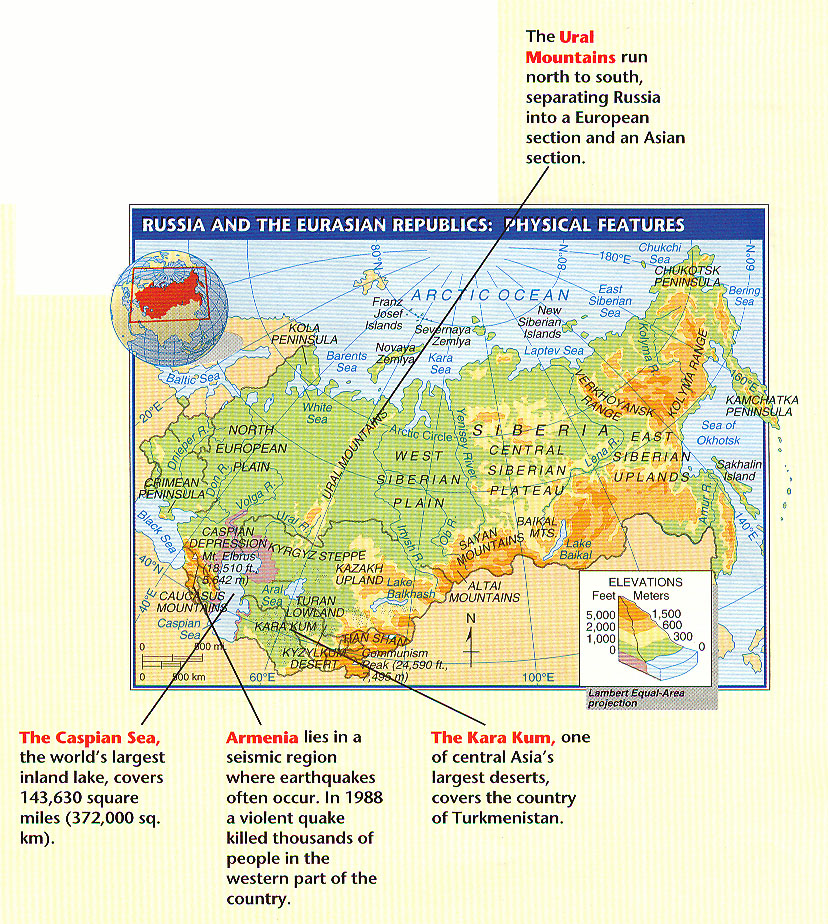 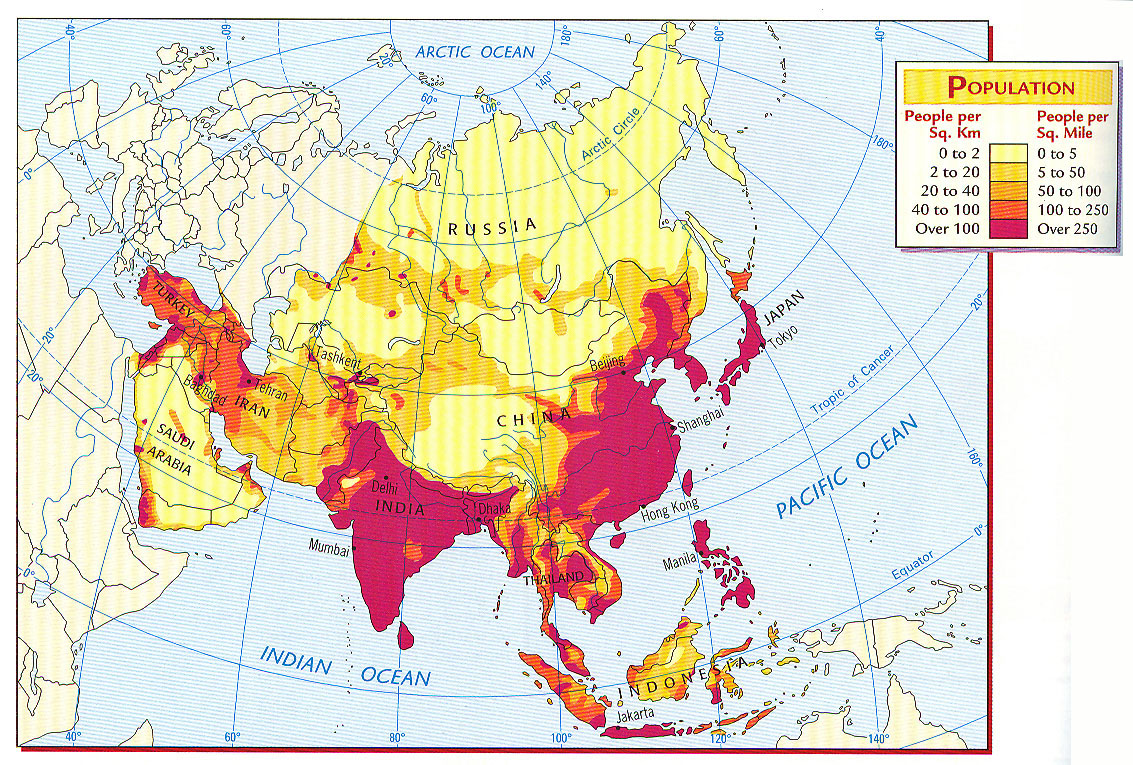 North European Plain
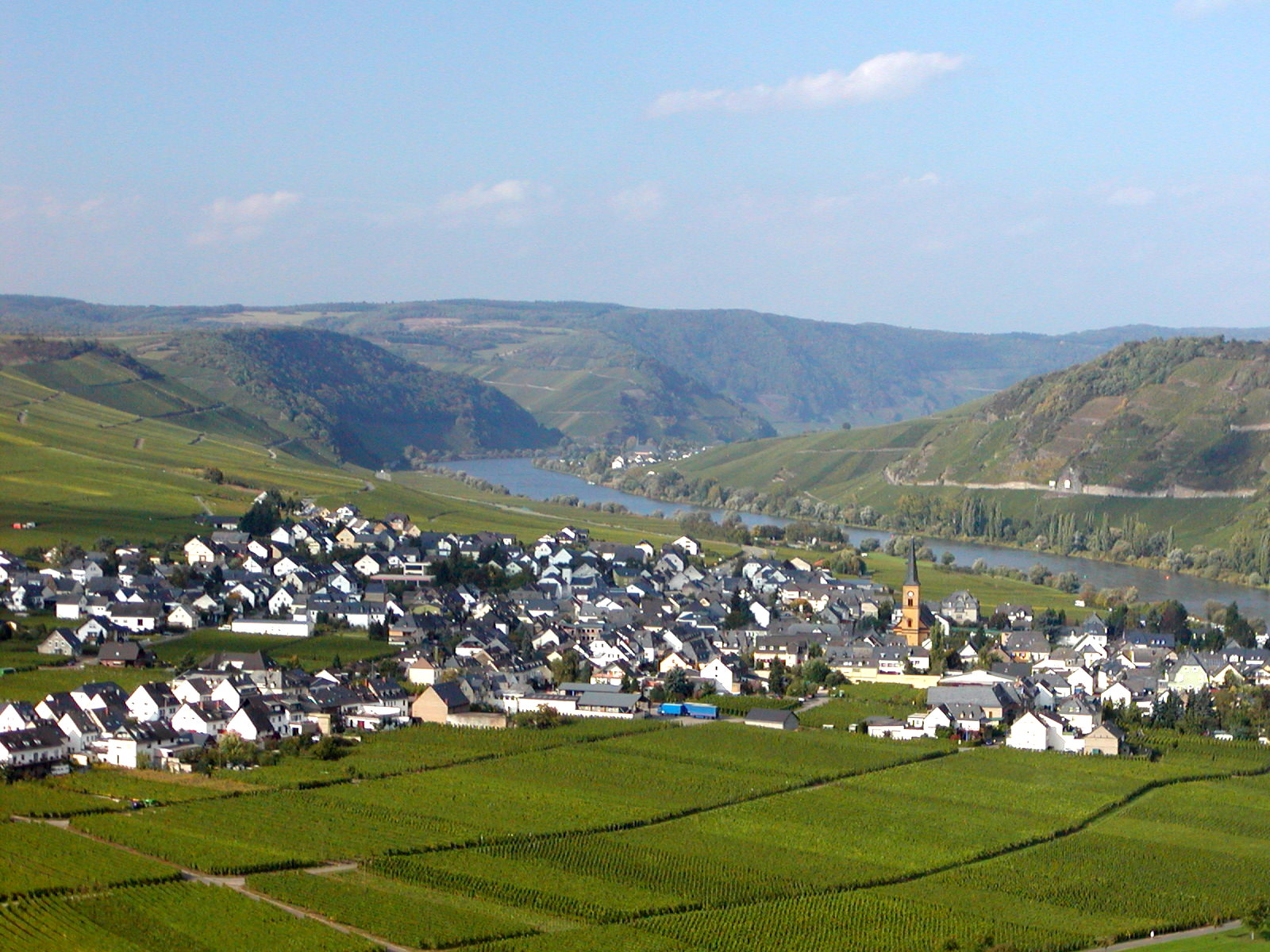